Классный час :«Экология. Охрана природы
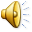 Цель:
1.Познакомить детей с наукой экологией.

2.Пополнить знания детей  о природе.

3.Воспитать бережное отношение к   
        природе.
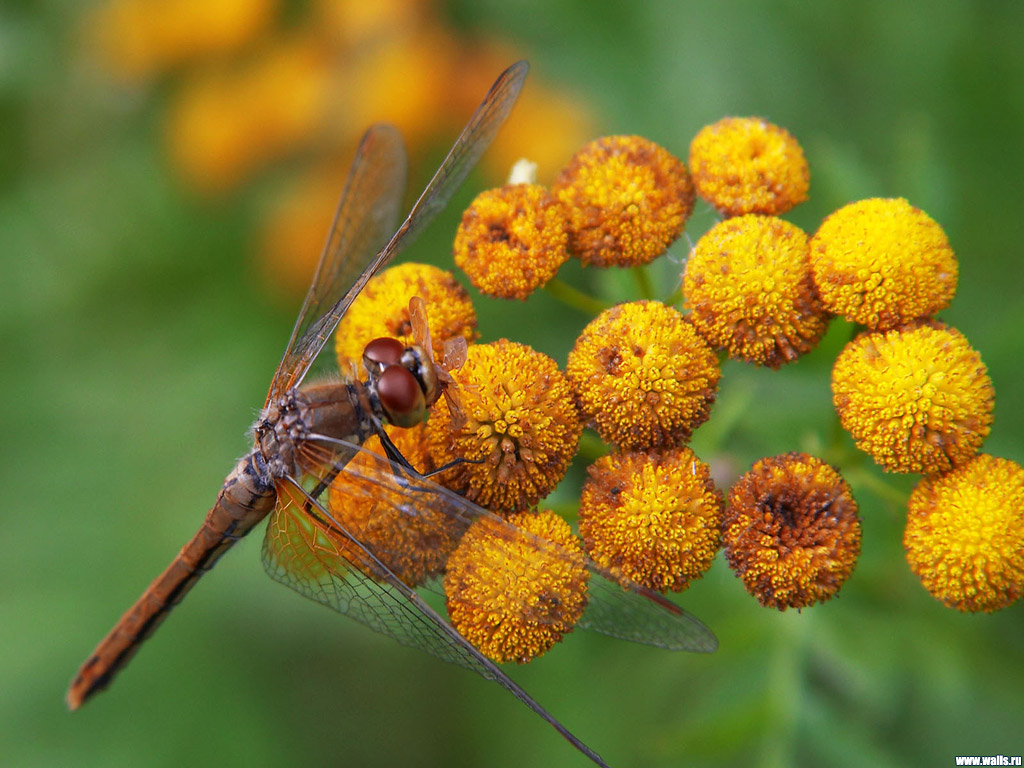 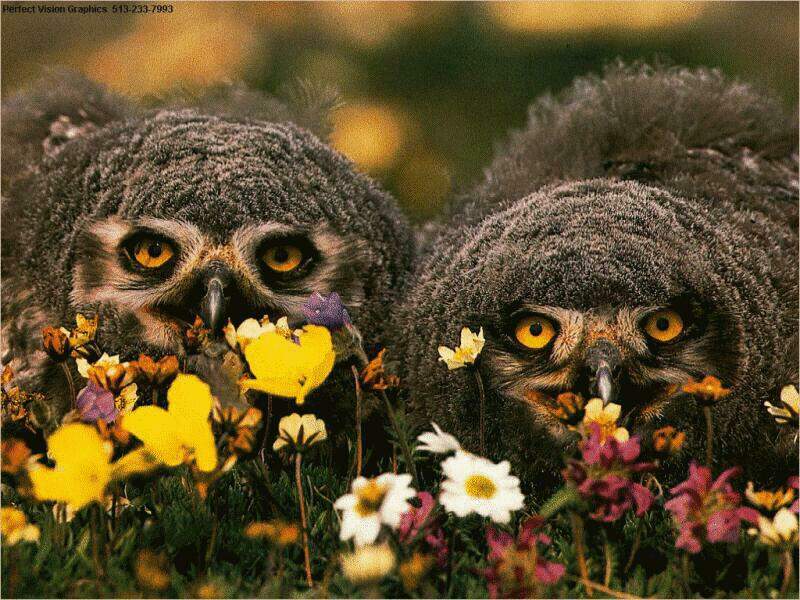 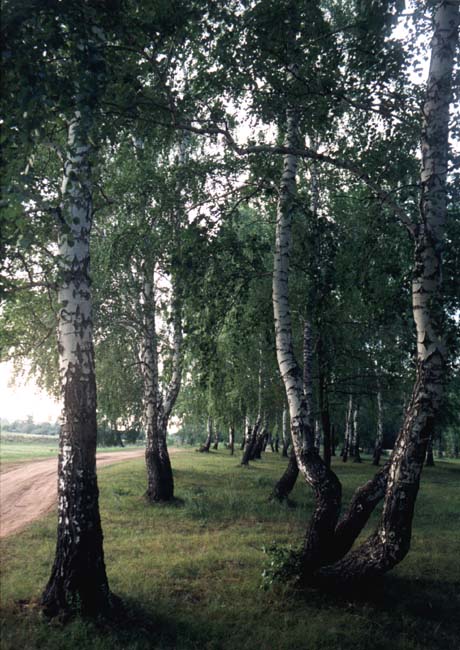 Берегите  эти земли,
         Эти воды,
         Даже малую
         былиночку любя.
          Берегите всех 
          зверей природы,
         Убивайте лишь зверей
          внутри себя.                           
                         Е.Евтушенко
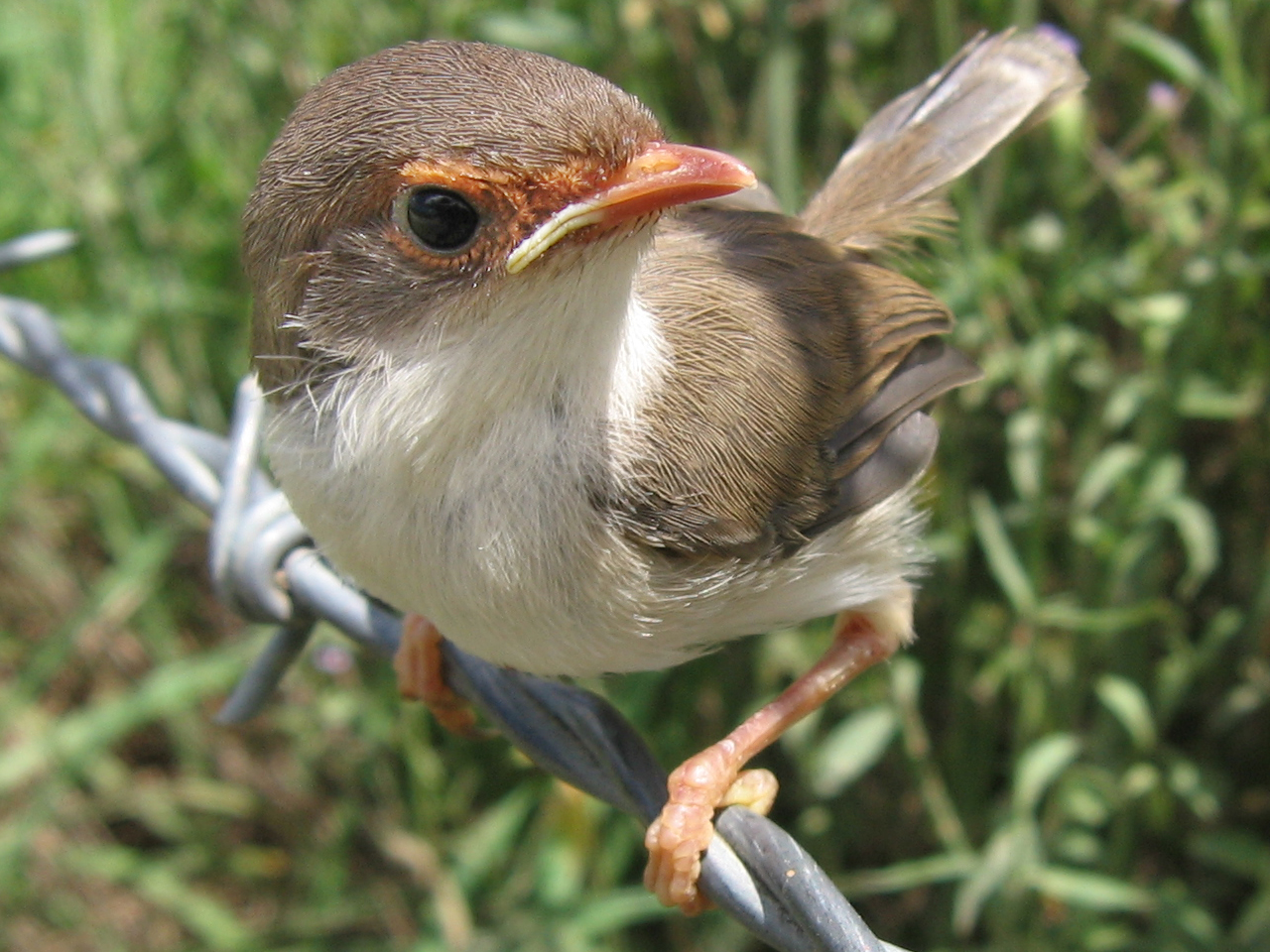 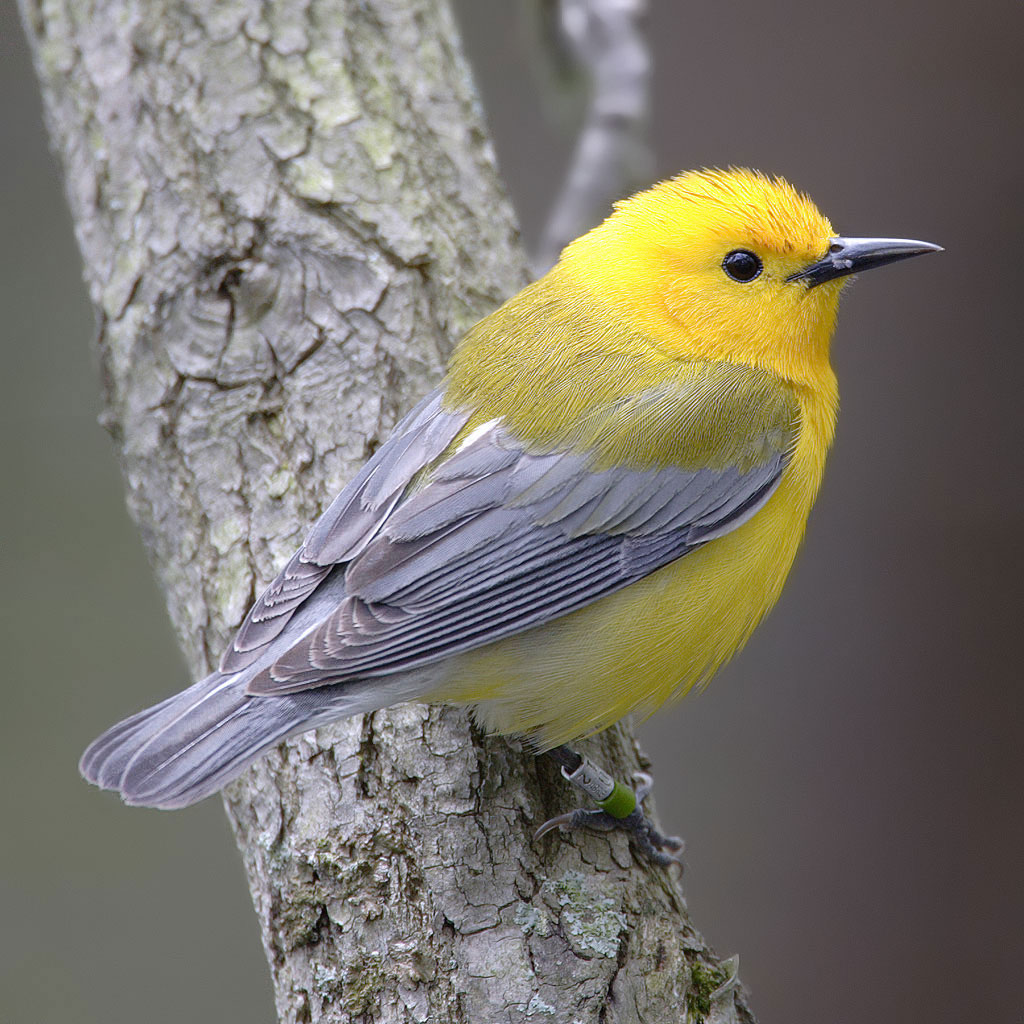 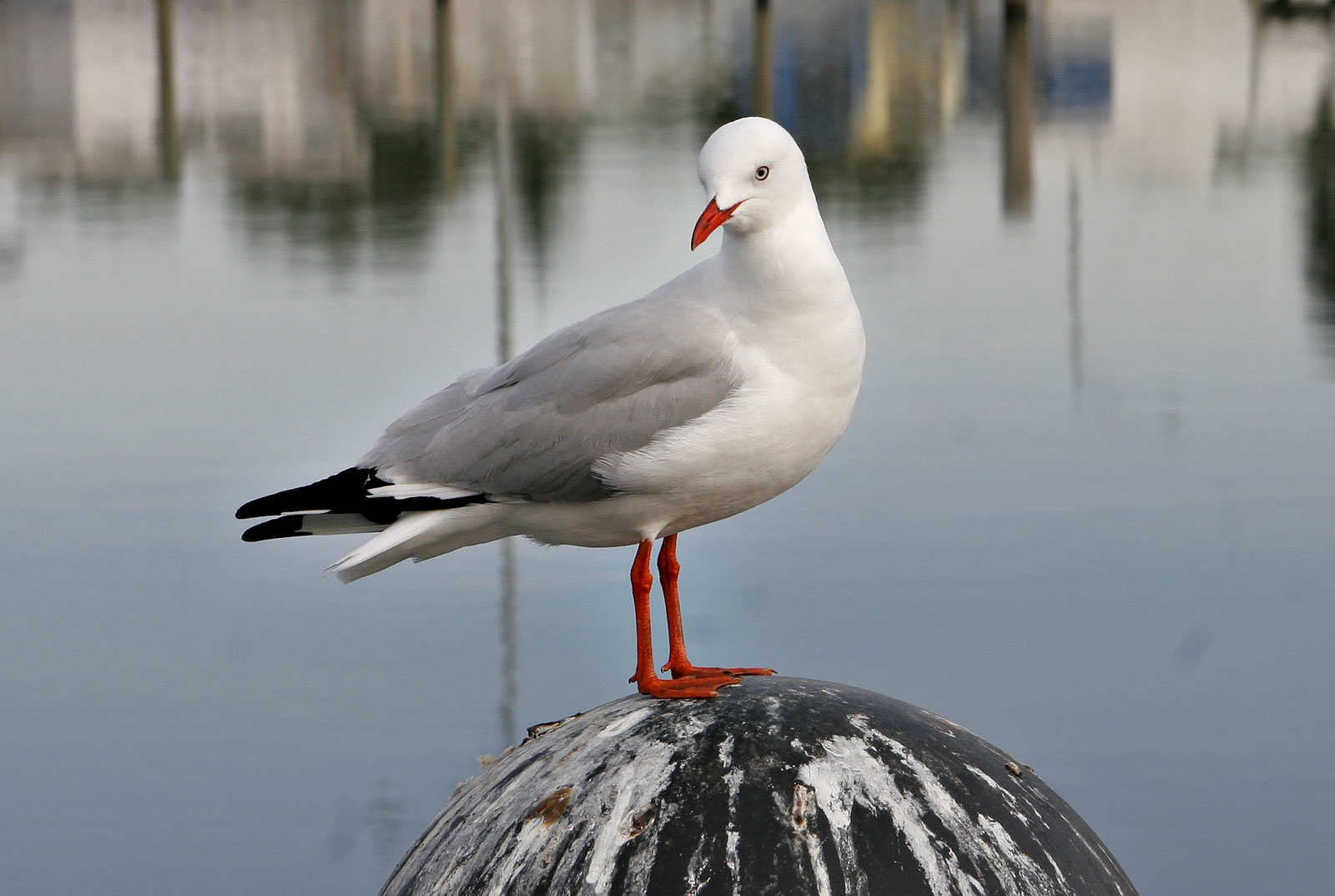 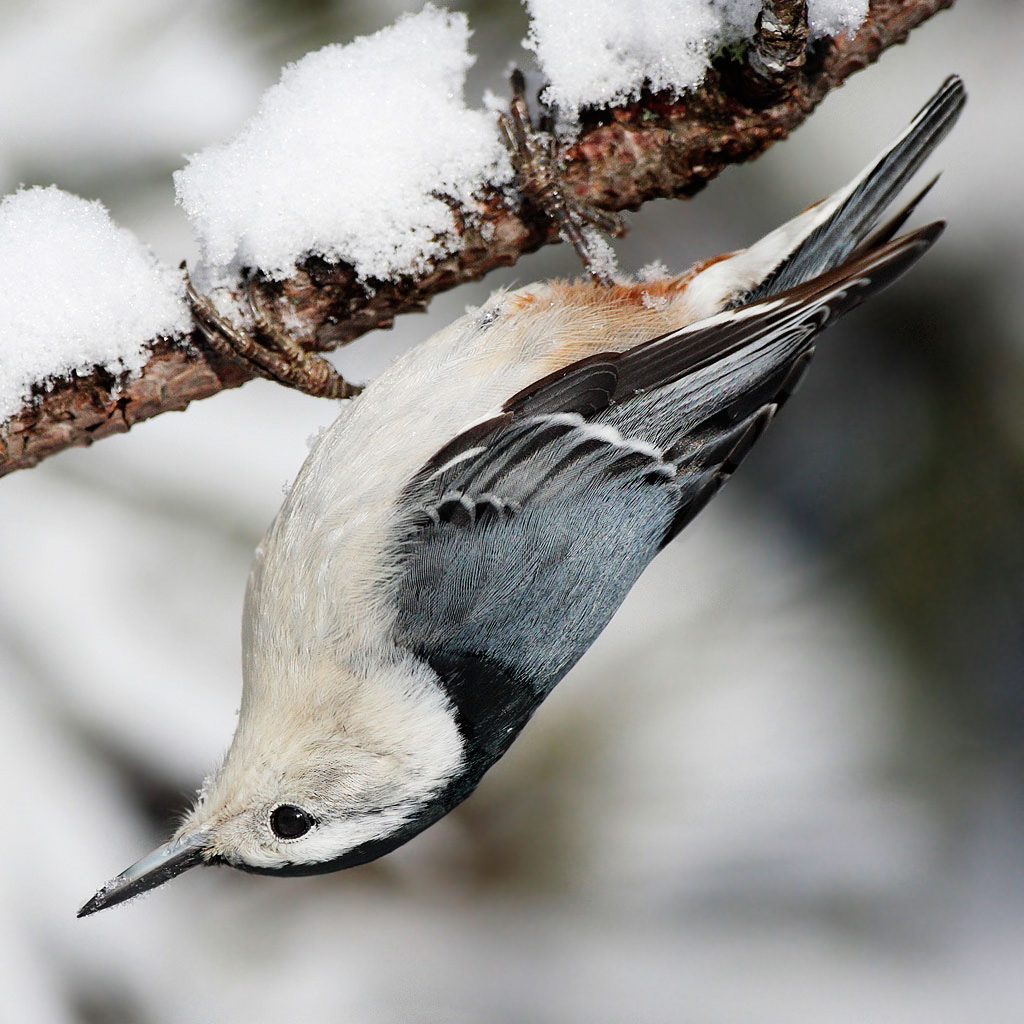 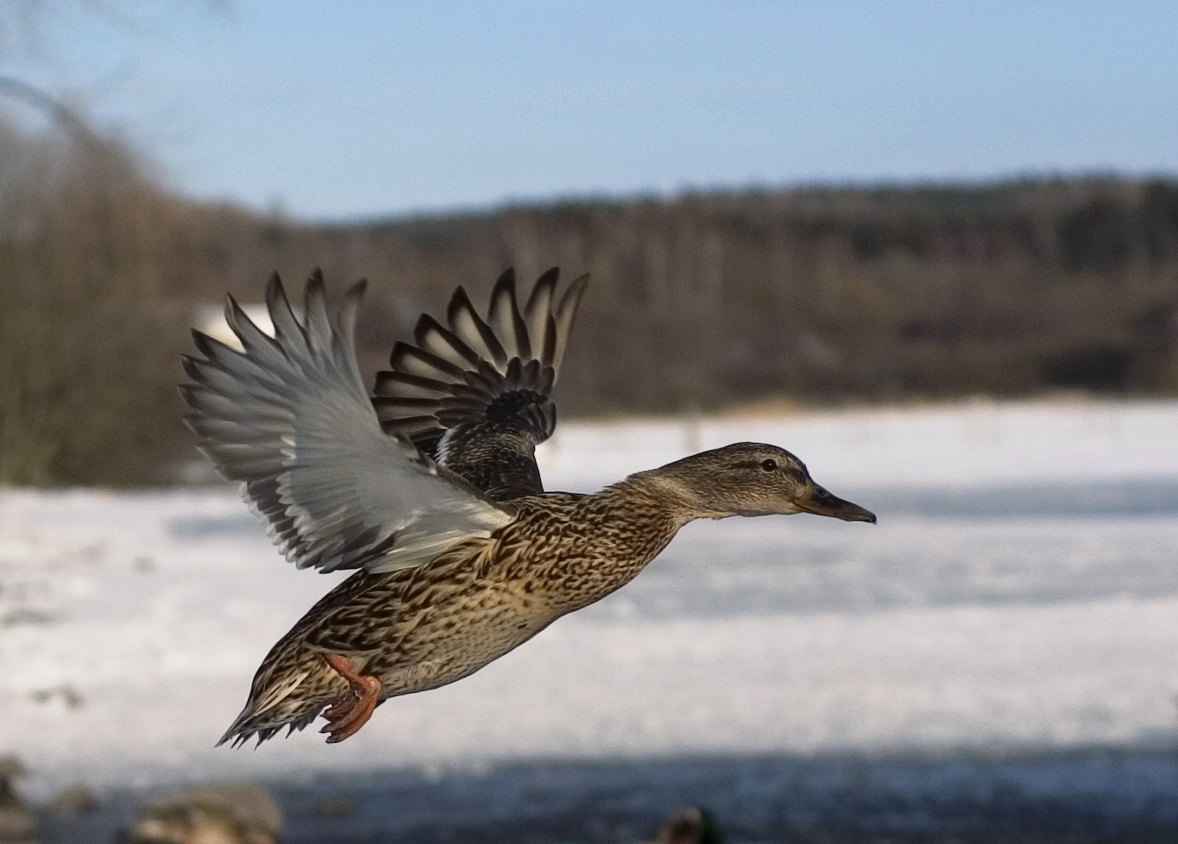 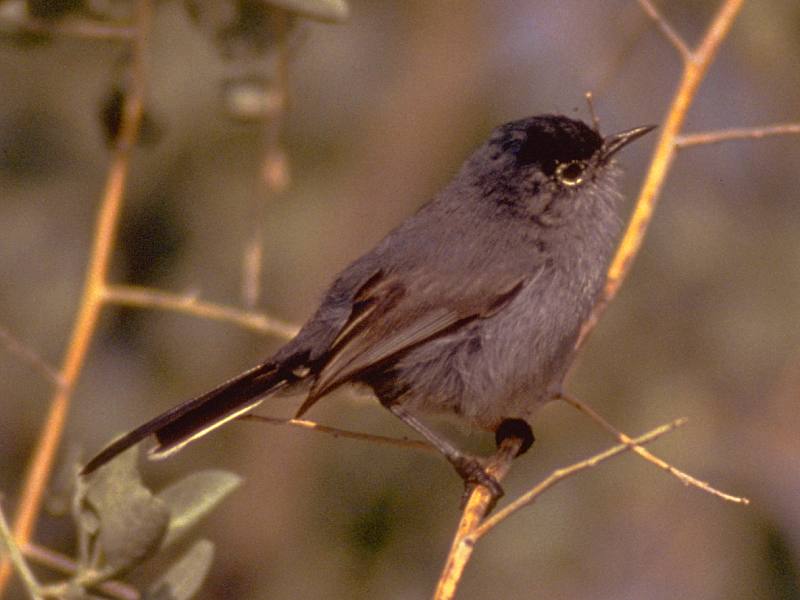 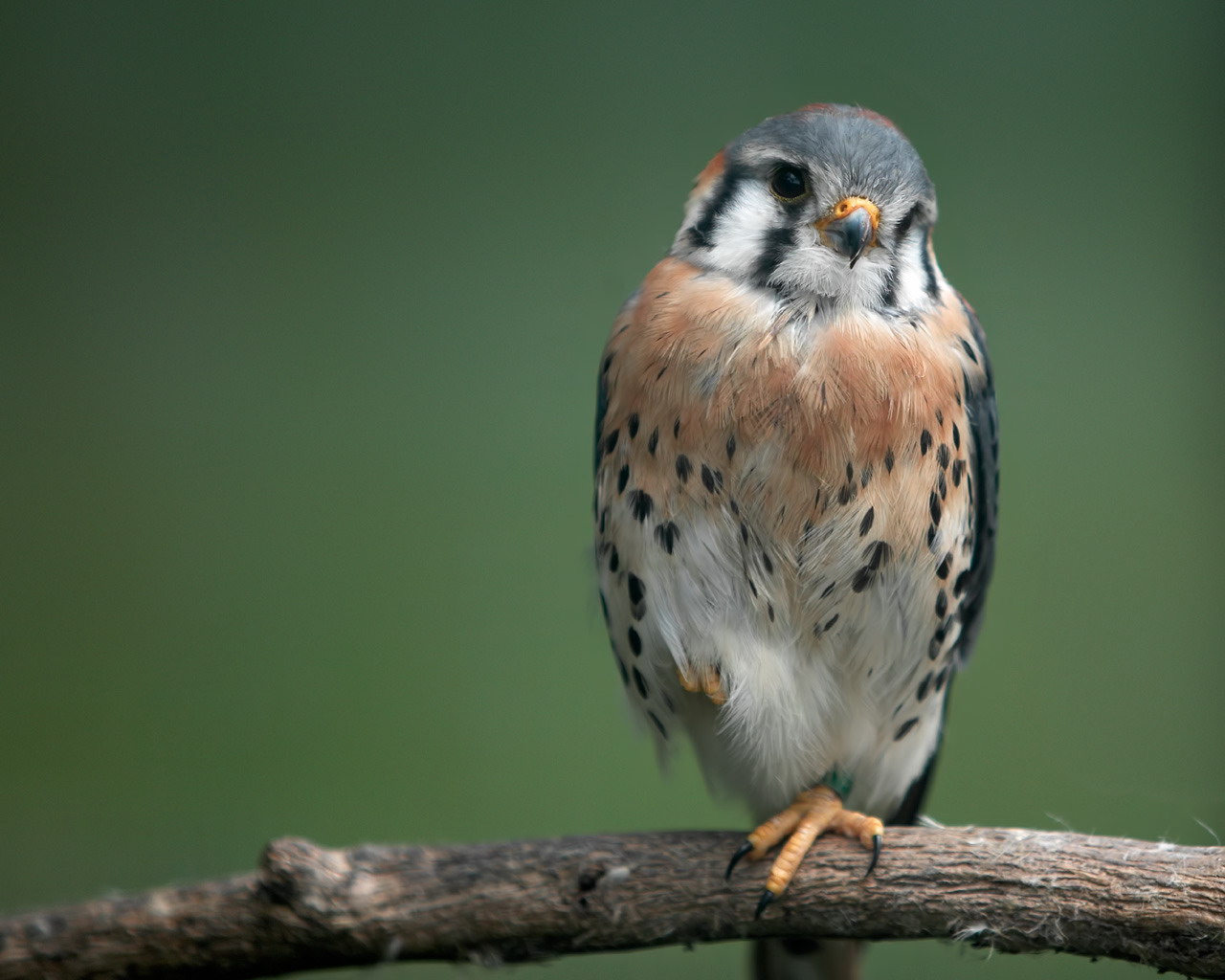 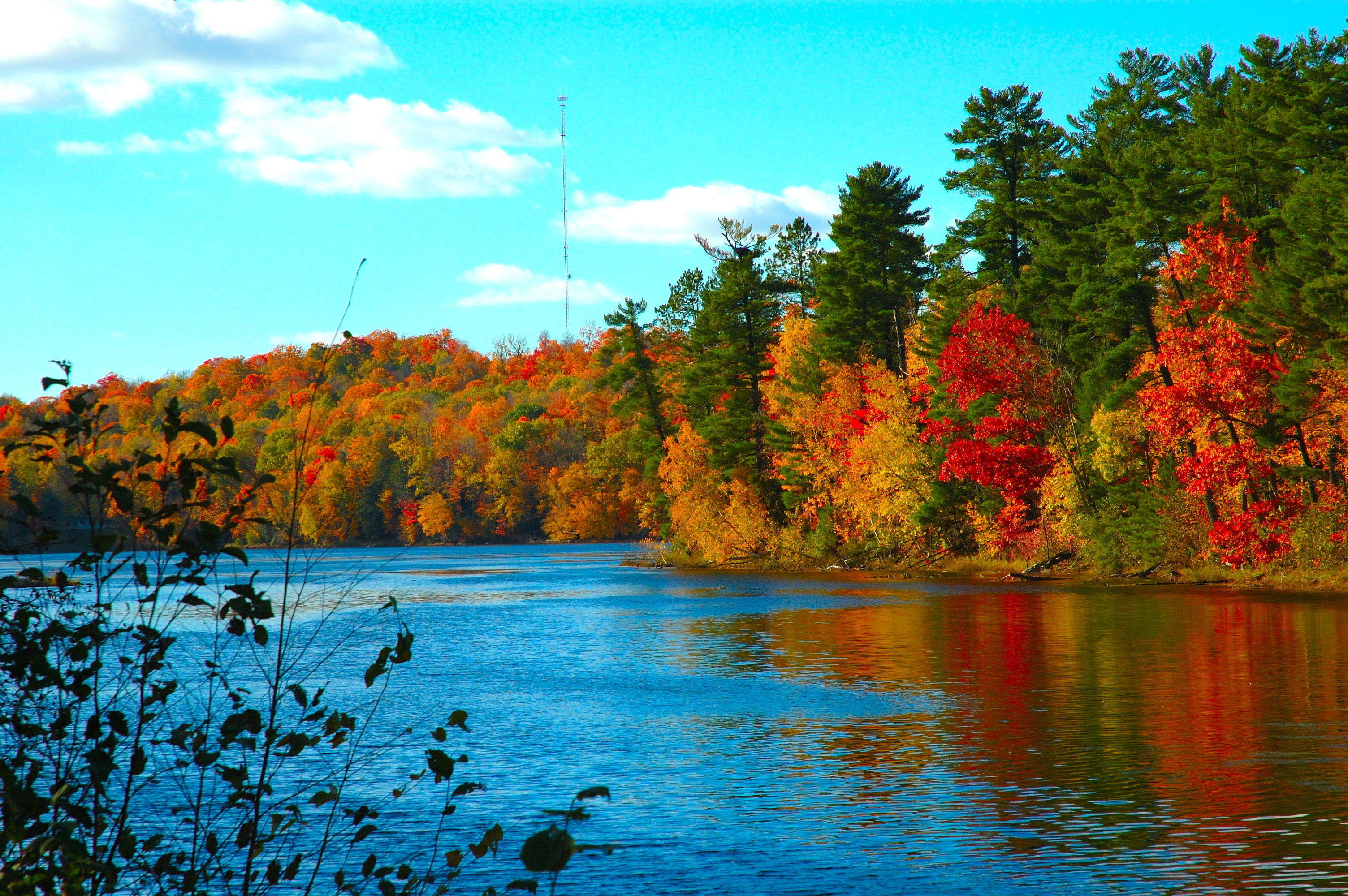 Выписать название животных из представленных букв в словах:
Банка
Колосья 
Дудочка
Осада
Волна
Багаж
 Кино
 Пион
 Зонтик
 Каркас
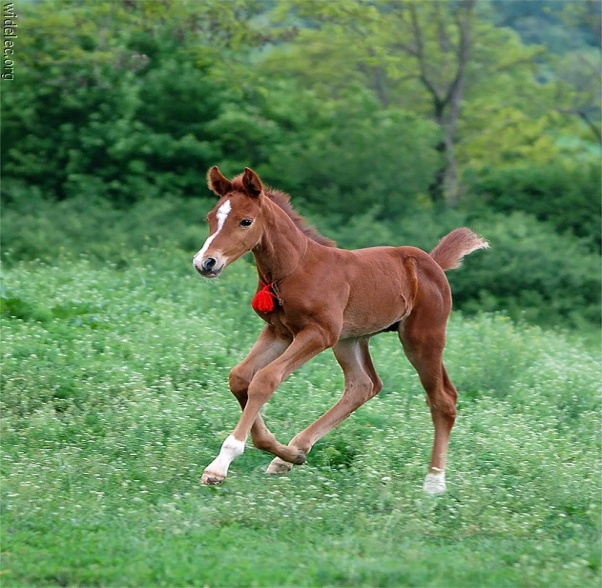 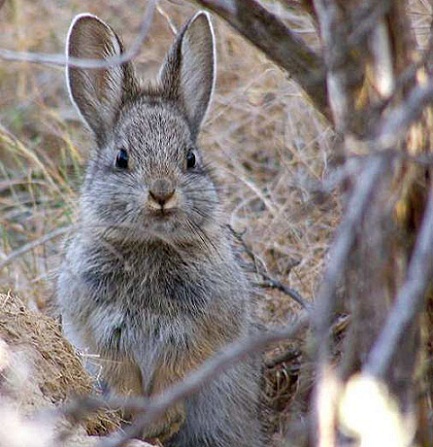 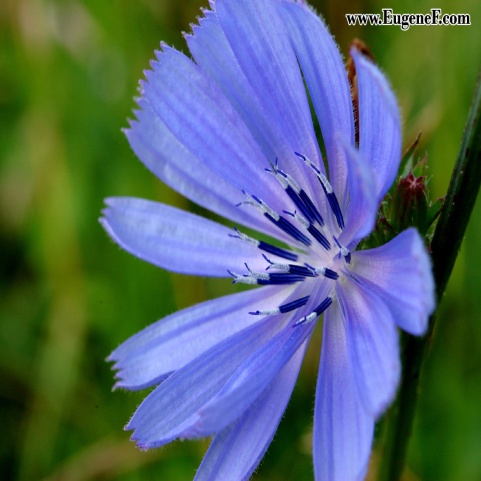 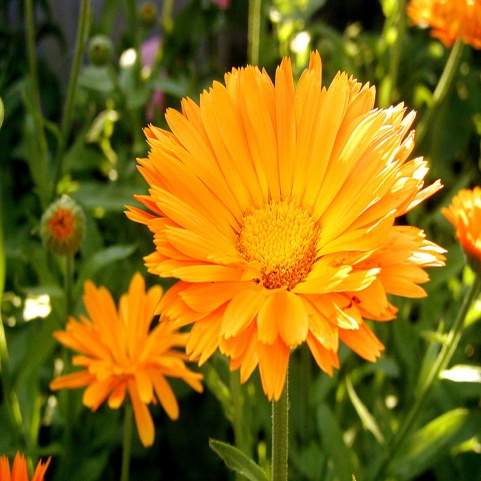 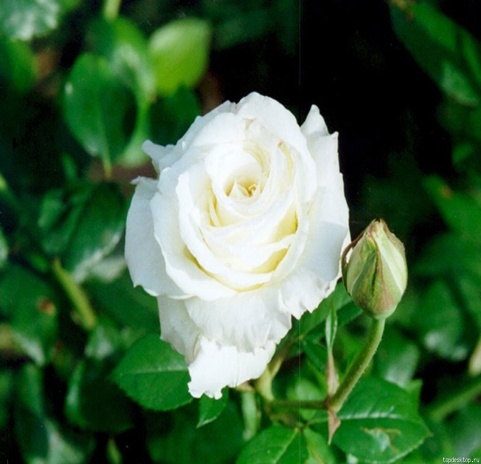 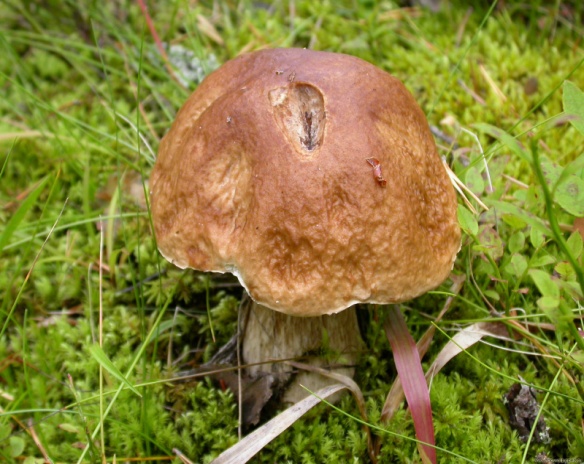 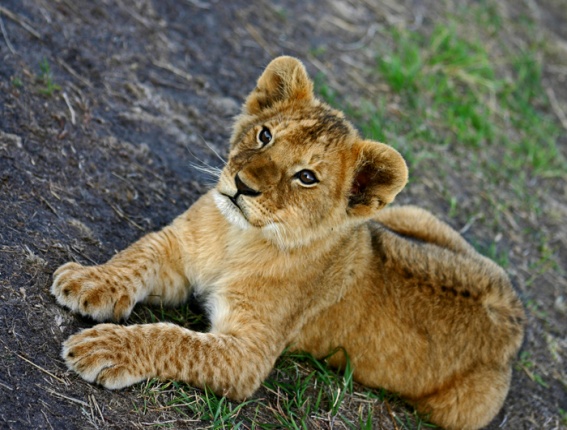 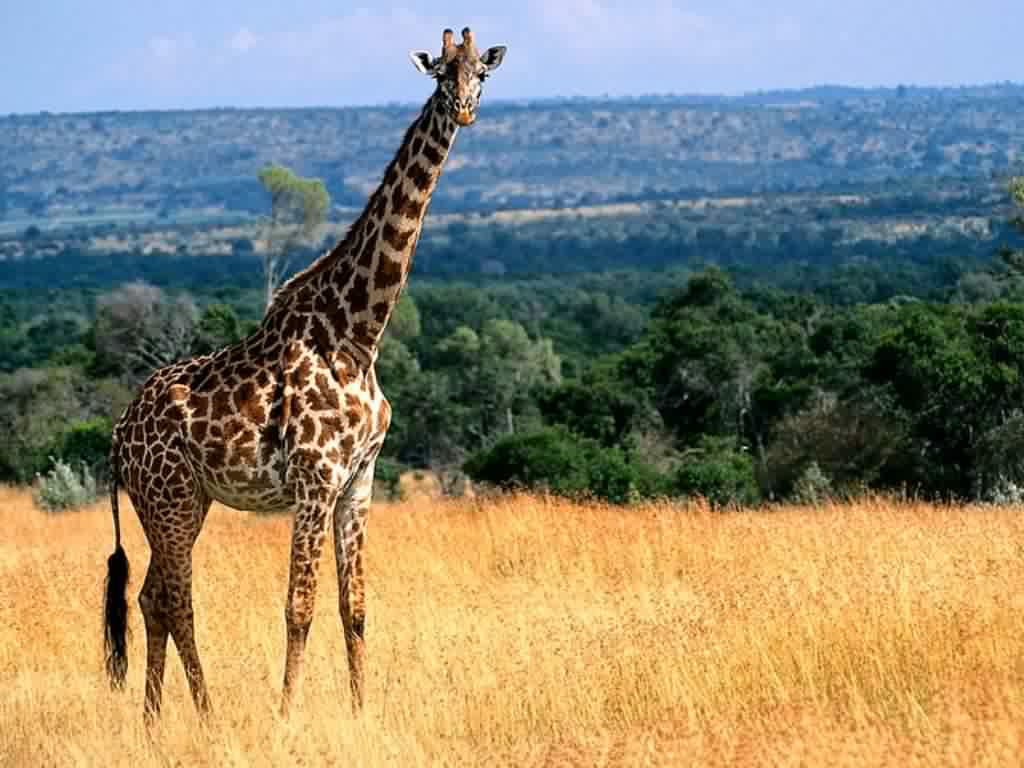 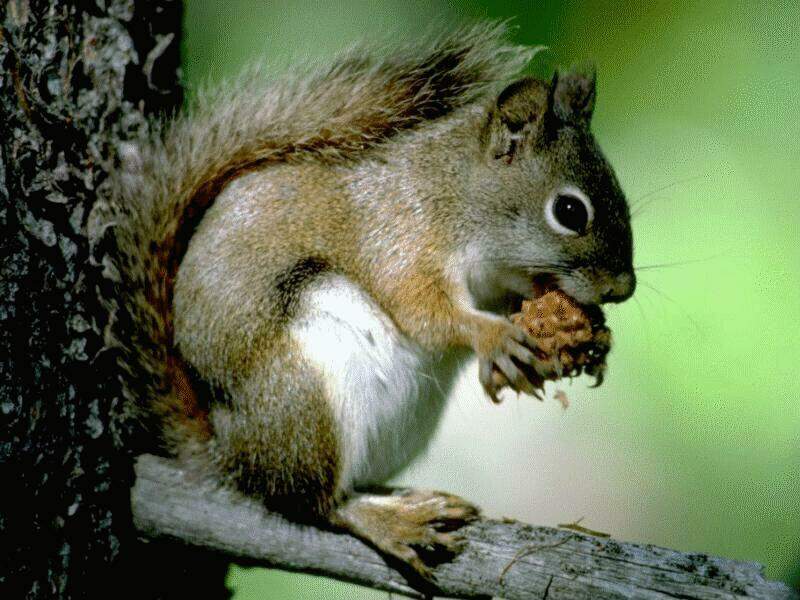 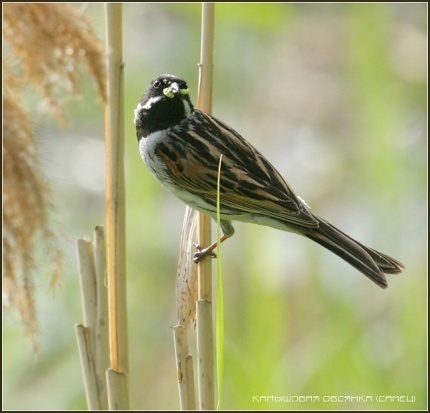 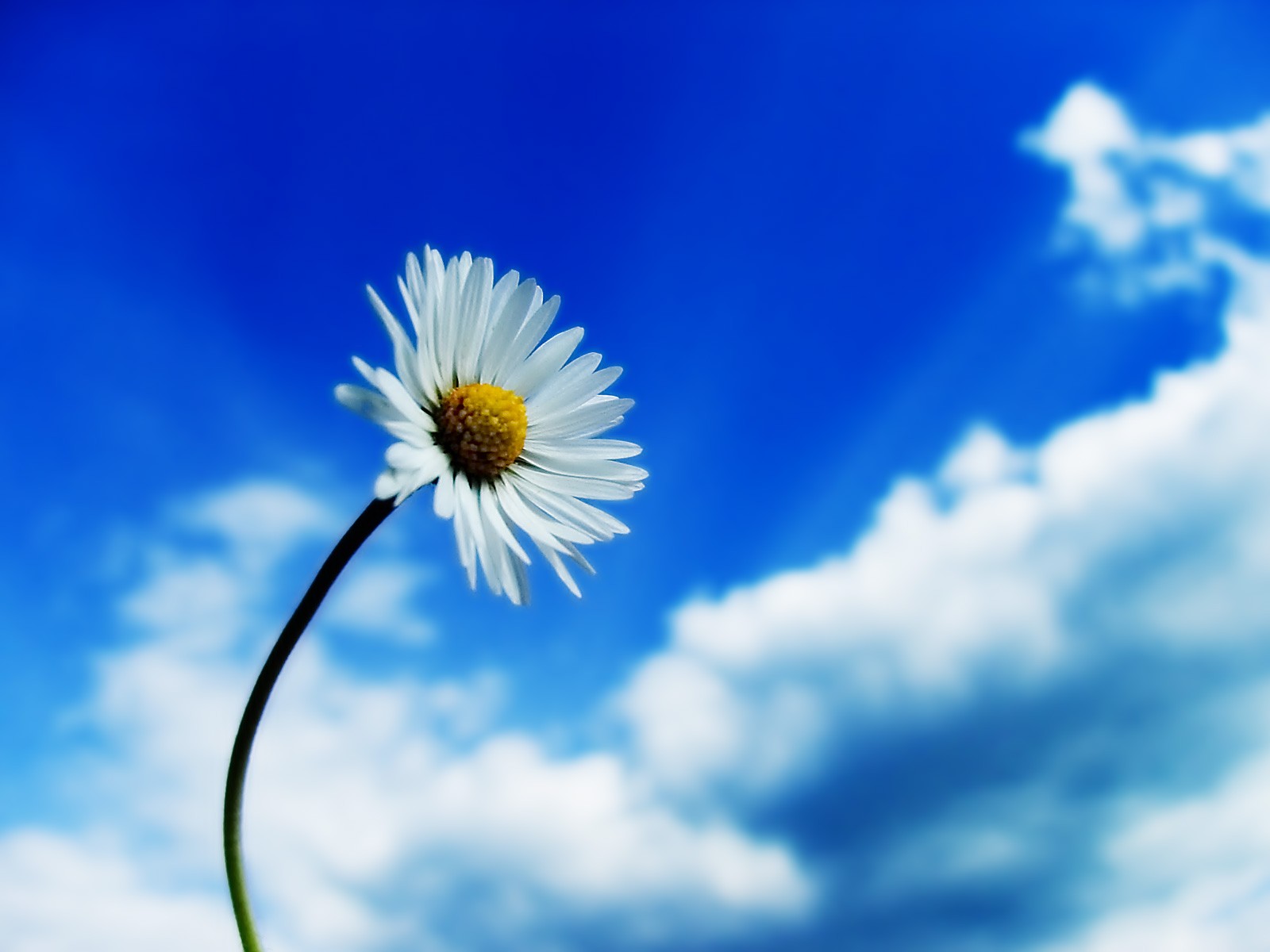 Давайте пройдёмся
 медленно по лугу
И «здравствуй» 
скажем каждому цветку
Я должен над 
цветами наклониться
Не для того, чтоб 
рвать или срезать
А чтоб увидеть добрые их лица
И доброе лицо им показать!
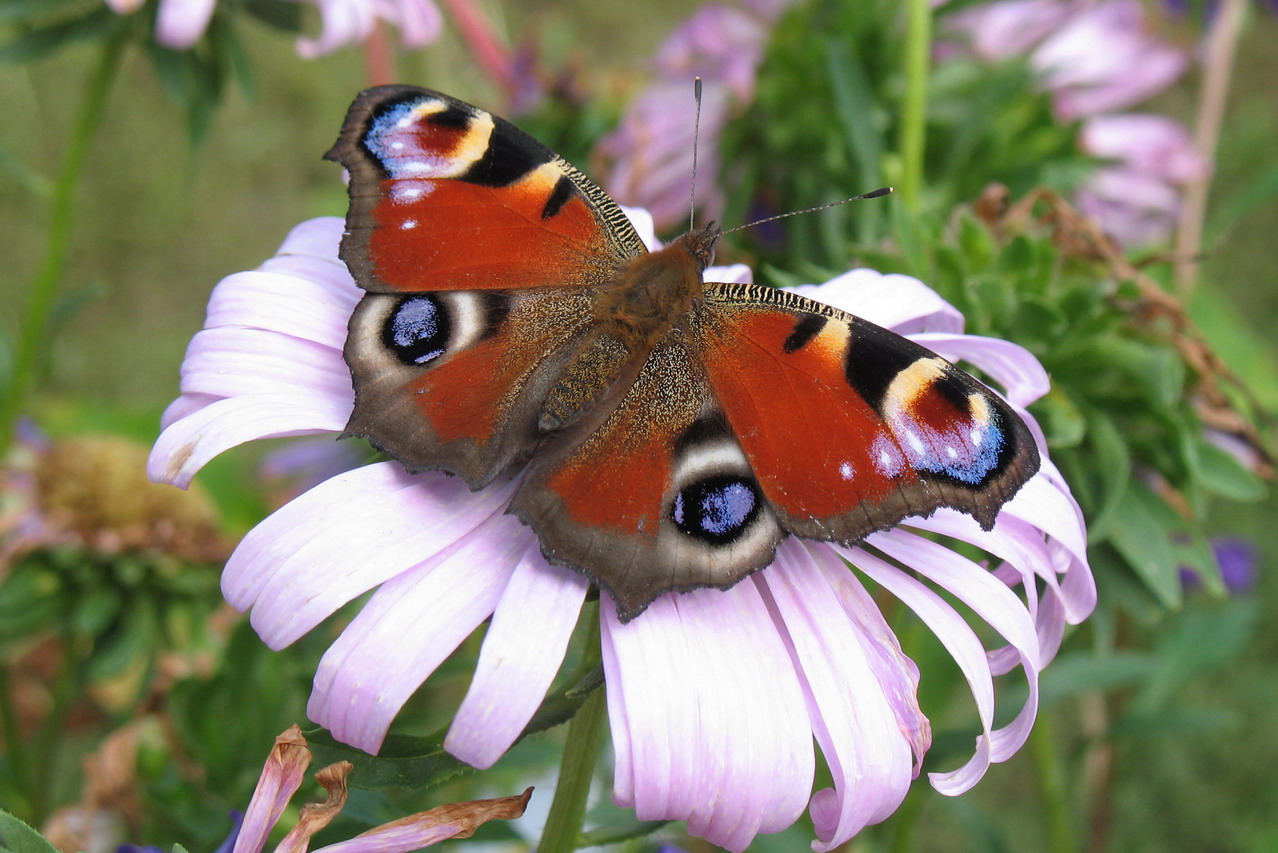 Берегите природу!